INCUBATION POLICYHOSTED BYENTREPRENEURSHIP DEVELOPMENT CELLK. K. WAGH INSTITUTE OF ENGINEERING EDUCATION & RESEARCH, NASHIK
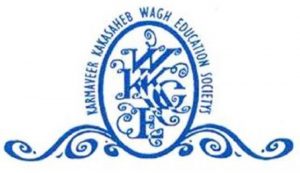 Entrepreneurship development cell
The Institute has a very active Entrepreneurship development cell which organizes expert lectures conducted by industrialists/Entrepreneur’s and experienced professionals to develop entrepreneurial skills among the students and motivate them to take up entrepreneurship as a career option 
Vision
To inculcate entrepreneurial skills and build an entrepreneurial mind-set in aspiring students to stand globally. 

Mission
Creating potential Students Entrepreneurs every academic year.
Objective
The following objectives were set for ED Cell  
•Create awareness on Entrepreneurship among the students through training programs and camps
•To identify and motivate budding entrepreneurs
•To facilitate and conduct various informational services relating to promotion of entrepreneurship.
•To create data base and networking to help entrepreneurs.
•To assist entrepreneurs in product development and getting finance for same.
•To help entrepreneurs to acquire necessary managerial skills to run the industry effectively
•Liaison with Government agencies (Like MCED, DIC, MSME , etc) and Private Organisation    which support and nurtures entrepreneurships skills.
•Development of Incubation centre as per AICTE Start-up Policy 2016
Eligibility and Registration
Any Member from below list can be a member of ED Cell by approaching and submitting Enrolment form attached as Appendix B. 
i.  	Faculty members (current and in the recent past), 
ii. 	Students and alumni, 
iii. 	KKWIEER's R&D partners (sponsors of R&D and consultancy projects), 
iv. 	KKWIEER's partner universities (having R&D collaborations in place), and 
vi. 	Government agencies/Private agencies  associated with KKWIEER's research and innovations.
Intellectual Property (IP)
As per IP Policy of Institute.

Non-Disclosure

ED Cell, adheres to strict confidentiality throughout the application process. However, ED Cell, will not sign any "non-disclosure" agreements.
Infrastructure and Services ED Cell
Upon admission to ED Cell, the following facilities will be offered to the incubate/Students companies on an individual basis:
• Office space
• Computers – up to two.
• Printer
• Internet connection
• Phone connection 
• Standard Furniture as decided by ED Cell.
Mentoring and Advisory Services
Strategic Check-ups: The ED Cell Head will meet with company CEOs/Student Entrepreneurs   at least   once   per   month   for   strategy   reviews   and   discussion   of   operational issues.
•  A  incubate/Student   company  may  take  a  faculty  advisor  as  a  mentor  on technology issues.
•  Specialized  mentors  are  also  available  to  the  companies  to  assist  with particular  strategic  areas  or  to  provide  project-oriented  consultation.  These arrangements  may  begin  as  a  pro  bono  arrangement  with  an  option  for  both parties to graduate to a paid relationship.
• A incubate/Students company may avail of consulting services by empanelled professionals of ED Cell.
Mentorship
One  of  the objectives  of ED Cell  is  to  utilize the   technical   expertise   and   lab   infrastructure   of   KKWIEER Nashik,   thus   every company  that  is  offered  incubation  at  ED Cell may  select  one  faculty  from  KKWIEER, Nashik  who  shall  act  as  mentor  of  the  Incubate  and  guide  the  company  on product  develop.  
Industry Mentor:-
 ED Cell has created a database of Industry mentors.  Every incubate  company  incubated  at  ED Cell may  select  one  Industry  mentor  within six  months  from  the  date  of  joining  incubation  centre.
Tenure   of   Incubation
Companies   will   be   permitted   to   stay   in   the incubator   for   a   period   of   two   years.   Maximum   two   extensions   may   be granted for 6 months each at a time at the sole discretion of the Institute.
Exit Policy
An   Incubate   company/Students company    will   leave   the   incubator   under   the   following circumstances: 
•Completion of two years stay (if no extension granted)
• Underperformance or non-viability of proposition as decided by ED Cell on case to case basis
• Irresolvable promoters disputes as decided by ED Cell on a case to case basis
•Violation of KKWIEER policy
•When  the  company  enters  in  an  acquisition,  merger  or  amalgamation deal  or  reorganization  deal  resulting  in  a  substantial  change  in  the  profile  of the  company,  its  promoters,  directors,  shareholders,  products  or  ED Cell plan.
• Change in promoters'/ founders' team without concurrence of ED Cell.
•Any  change  of  more  than  50%  of  equity  ownership  would  require  a  prior approval of ED Cell.
• Any  other  reason  for  which  ED Cell may  find  it  necessary  for  an  incubate/Students company to leave.
Notwithstanding anything written  elsewhere,  ED Cell decision  in  connection with the exit of an incubate company/students company shall be final and shall not be disputed by any incubate/Student company.
Periodic   assessment
The   incubate/students   company   has   to   submit   an   yearly audited   statement   of   profit   and   loss   account   and   unaudited   quarterly statement about the activities.  However, incubate may be asked to provide more frequent updates to ED Cell.
The  Incubate  Companies  during  the  period  of  Incubation  at  the  Centre  will mandatorily  get  their  accounts  audited  and  their  books  of  Account  are  open for   Inspection   by   the   empanelled   Chartered   Accountants   of   the   Centre. Compliances  as  laid  down  by  the  Companies  Act  2013  are  binding  on  the Incubate   Companies or similar mandatory compliances . The   companies   will   give   a   quarterly   report   on   the compliances adhered as laid down in the Companies Act
Management of conflict of interest
Since situations leading to conflict of interests are inevitable, it is expected that the interested persons follow transparency in their actions based on full disclosure of relevant information by them. Following guidelines are suggested for management of actual or potential conflict of interests and to address disputes arising out of conflict of interests and maintenance of confidentiality:
Appropriate disclosure of the conflicting situations involved in a decision or transaction,
Abstaining from participating in decision making process or transactions involving such situations,
Obtaining appropriate approvals to avoid conflicts,
Reporting of the breach of the policy without deliberate intention or knowledge
Disclaimer
The incubate/Student’s company will understand and acknowledge that ED Cell intends to provide supports and services to the Company in good faith to pursue its objective to promote entrepreneurship by converting innovative technologies developed in the Institute to commercialization by incubating and supporting new enterprises. It is understood that by agreeing to provide various supports and services, ED Cell does not undertake responsibility for:
-Ensuring success of an incubatee company, its products/ process/ services or marketability,
-Ensuring quality of support and services provided by ED Cell and to the complete satisfaction of the incubatee companies or their promoters/ founders.
-Ensuring quality of services of the consultants engaged by the incubatee companies through ED Cell / KKWIEER network. Incubatee companies will have to apply their judgements before getting in to a relationship with them.
The incubatee companies agree that ED Cell / KKWIEER or their employees shall not be held liable for any reason on account of the above.
ED Cell
Prof. Dr.K N Nandurkar
Principal                                                                   

Prof. C S Mhasde
Coordinator 
Entrepreneurship Development cell  	
Prof. A S Mohagakar 
Co-Coordinator 
Entrepreneurship Development cell  	
Office- E D Cell, Staff room 1st Floor, Mechanical Engineering Department 
KKWIEER
E D Cell at Glance
Dedicated Full Time UGC approved Senior Faculty as per AICTE Norms 
Incubation as Section 8 company is in Progress
2 Students entrepreneurs and 20+ Student's Ideas Finalized
Support and association of  CSI, REDX CLUB, IP Cell, TPO Cell and Departmental E D Cell coordinators
 150+ Alumina entrepreneurs
Industry 4.0, IOT &  AI based Cluster Formation with in association with Stalwarts Spaces Pvt Ltd
Platform for Social Entrepreneurs  for Funding in association with UnLtd India (Mumbai)